Figure 7 EMG1 in Bowen-Conradi syndrome. The Impβ/7 dimer binds to EMG1 in the cytoplasm and acts as a chaperone ...
Hum Mol Genet, Volume 25, Issue 24, 15 December 2016, Pages 5353–5364, https://doi.org/10.1093/hmg/ddw351
The content of this slide may be subject to copyright: please see the slide notes for details.
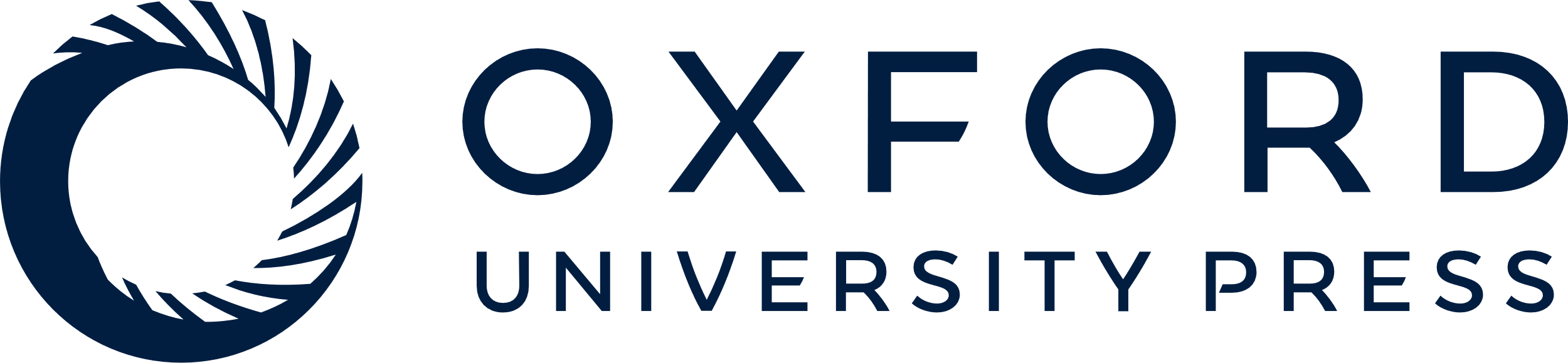 [Speaker Notes: Figure 7 EMG1 in Bowen-Conradi syndrome. The Impβ/7 dimer binds to EMG1 in the cytoplasm and acts as a chaperone during nuclear import of EMG1. EMG1 is then recruited by a subcomplex containing NOP14, NOC4L and UTP14a to the nucleolus where is fulfils its essential functions in the biogenesis of the small ribosomal subunit. In Bowen-Conradi syndrome, EMG1D86G is chaperoned into the nucleus by Impβ/7, where it accumulates in nuclear speckles leading to proteasome-dependent protein degradation. Only a fraction of EMG1D86G can be recruited to the nucleolus and the decreased pre-ribosomal levels of EMG1D86G lead to defects in small ribosomal subunit maturation.


Unless provided in the caption above, the following copyright applies to the content of this slide: © The Author 2016. Published by Oxford University Press.This is an Open Access article distributed under the terms of the Creative Commons Attribution Non-Commercial License (http://creativecommons.org/licenses/by-nc/4.0/), which permits non-commercial re-use, distribution, and reproduction in any medium, provided the original work is properly cited. For commercial re-use, please contact journals.permissions@oup.com]